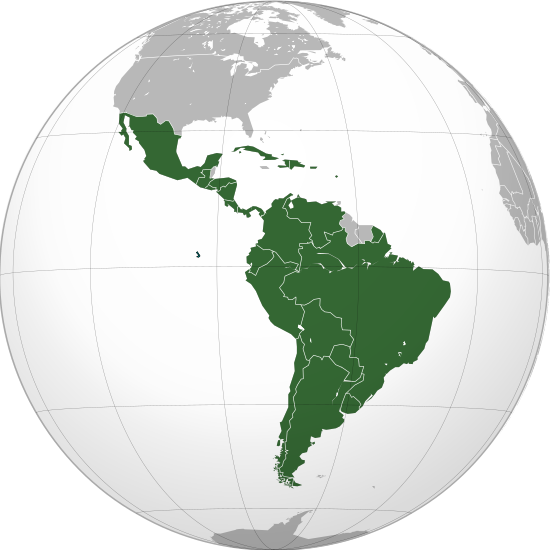 ¿Y América Latina?
[Speaker Notes: These figures are based on implementation commitments by all WTO Members (developed, developing and LDCs)]
Artículo 1.3 del AFC: Servicios de información
Situación de América Latina (05.2018)
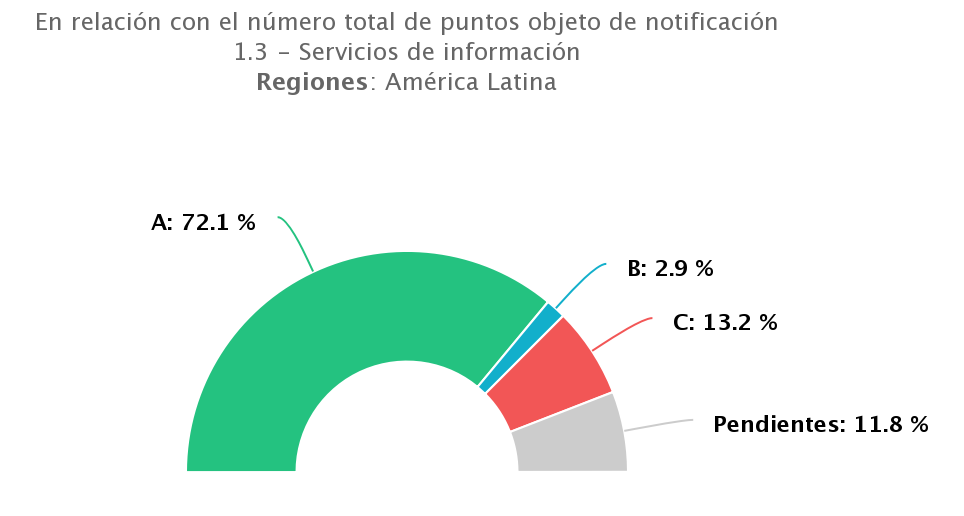 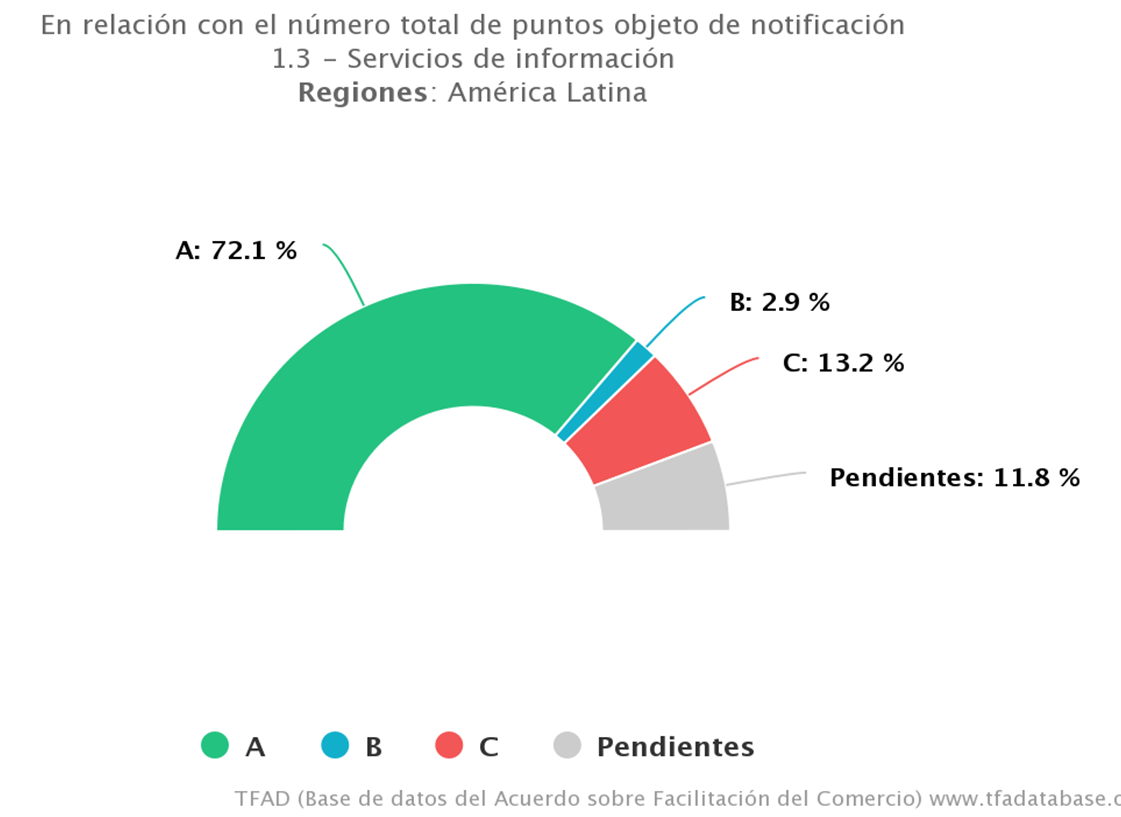 www.tfadatabase.org
[Speaker Notes: These figures are based on implementation commitments by all WTO Members (developed, developing and LDCs)]
Artículo 1.3 del AFC: Servicios de información
Situación de América Latina (05.2018)
¿Cuáles países Latinoamericanos notificaron categoría C?
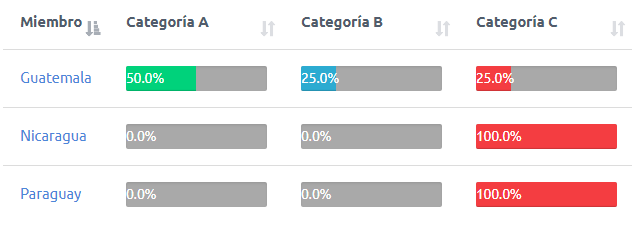 www.tfadatabase.org
[Speaker Notes: These figures are based on implementation commitments by all WTO Members (developed, developing and LDCs)]
Artículo 1.3 del AFC: Servicios de información
Situación de América Latina (05.2018)
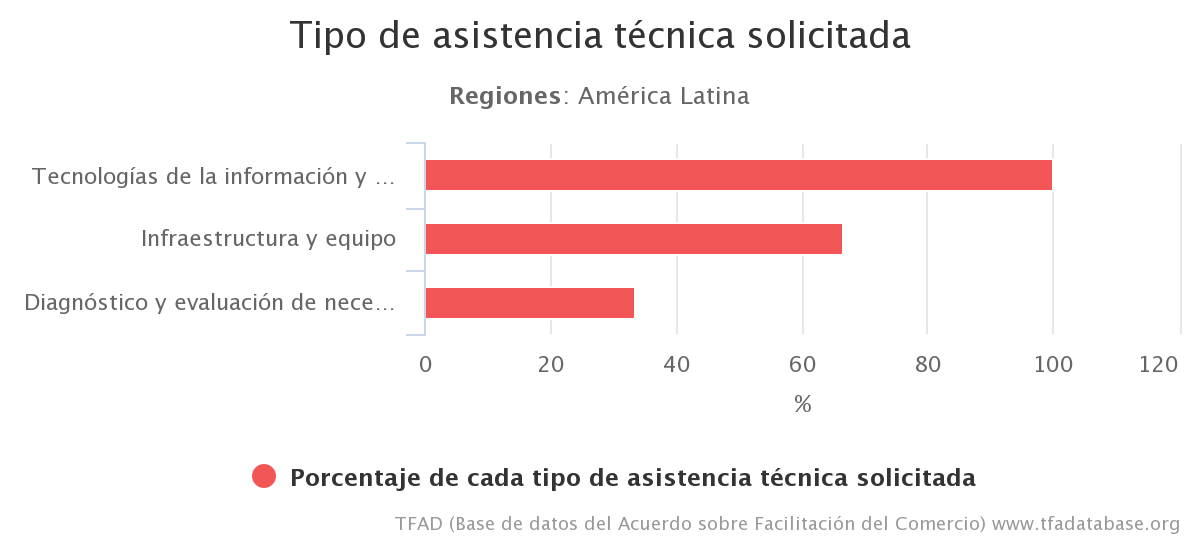 www.tfadatabase.org
[Speaker Notes: These figures are based on implementation commitments by all WTO Members (developed, developing and LDCs)]
Artículo 5 del AFC: Controles o inspecciones reforzados
Situación de América Latina (05.2018)
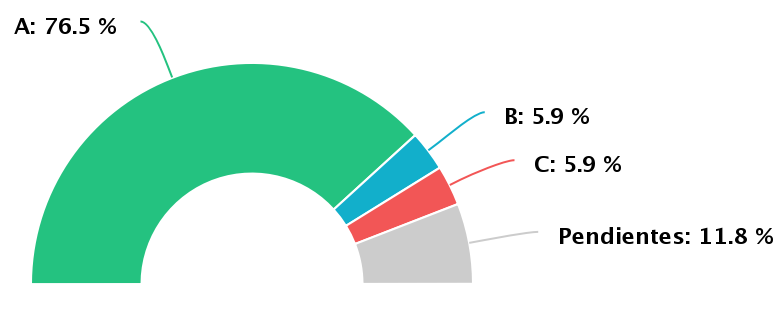 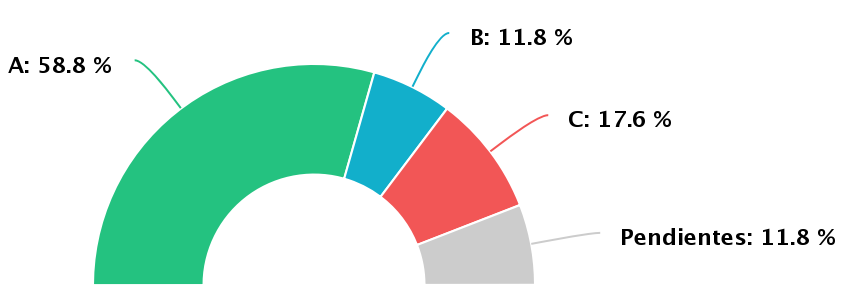 5.2
5.1
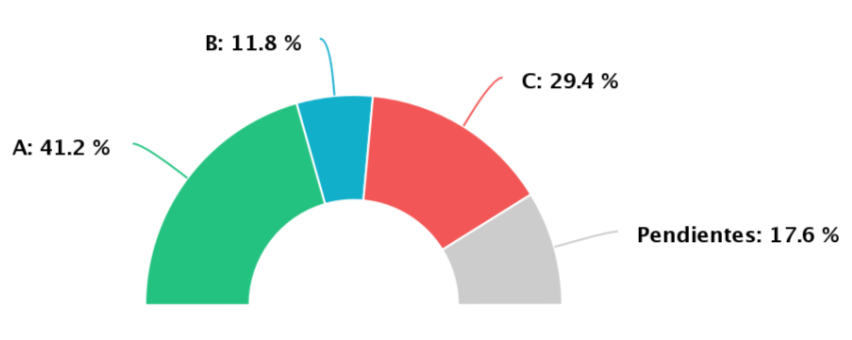 5.3
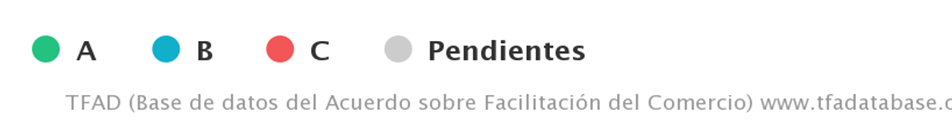 www.tfadatabase.org
[Speaker Notes: These figures are based on implementation commitments by all WTO Members (developed, developing and LDCs)]
Artículo 5 del AFC: Controles o inspecciones reforzados
Situación de América Latina (05.2018)
¿Cuáles países Latinoamericanos notificaron categoría C?
5.1
Honduras
Nicaragua
Perú
5.2
Honduras
5.3
Bolivia
Honduras
Nicaragua
Paraguay
Perú
www.tfadatabase.org
[Speaker Notes: These figures are based on implementation commitments by all WTO Members (developed, developing and LDCs)]
Artículo 5 del AFC: Controles o inspecciones reforzados
Situación de América Latina (05.2018)
Artículo 5.1 (Notificación de controles o inspecciones reforzadas)
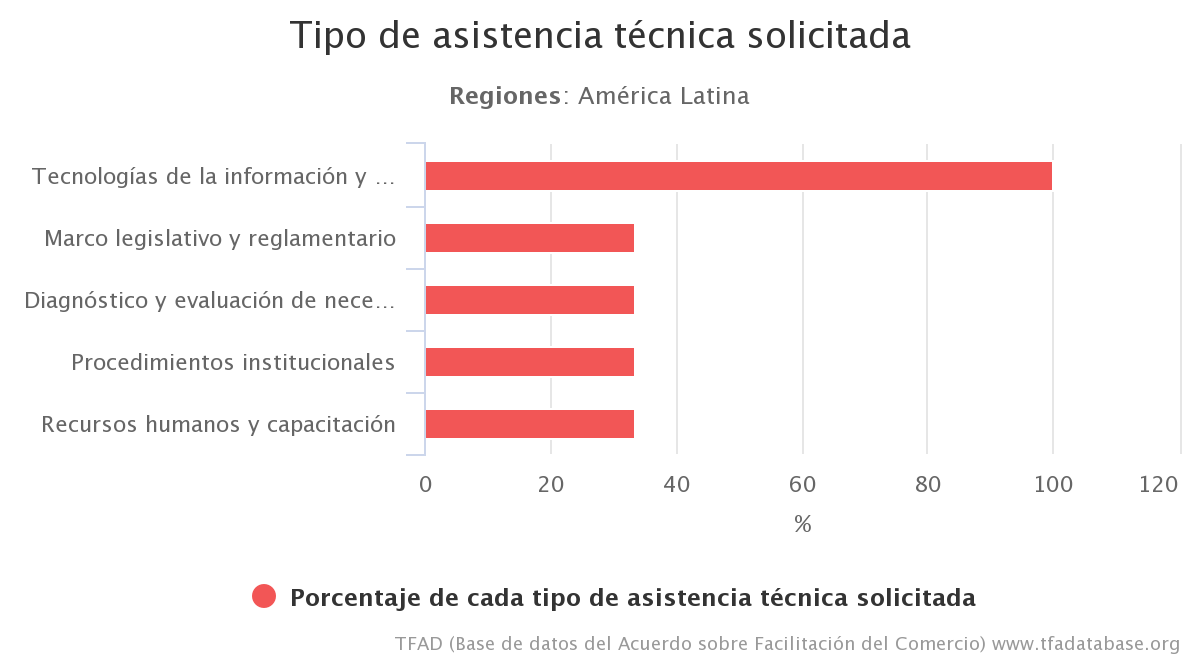 www.tfadatabase.org
[Speaker Notes: These figures are based on implementation commitments by all WTO Members (developed, developing and LDCs)]
Artículo 5 del AFC: Controles o inspecciones reforzados
Situación de América Latina (05.2018)
Artículo 5.2 (Retención)
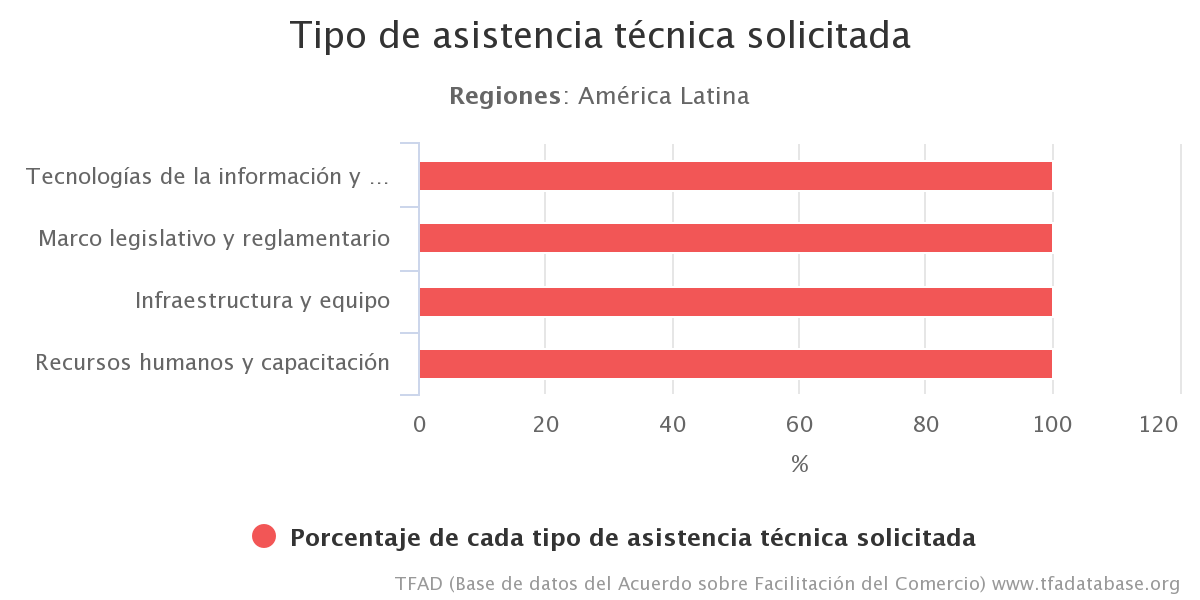 www.tfadatabase.org
[Speaker Notes: These figures are based on implementation commitments by all WTO Members (developed, developing and LDCs)]
Artículo 5 del AFC: Controles o inspecciones reforzados
Situación de América Latina (05.2018)
Artículo 5.3 (Procedimientos de prueba)
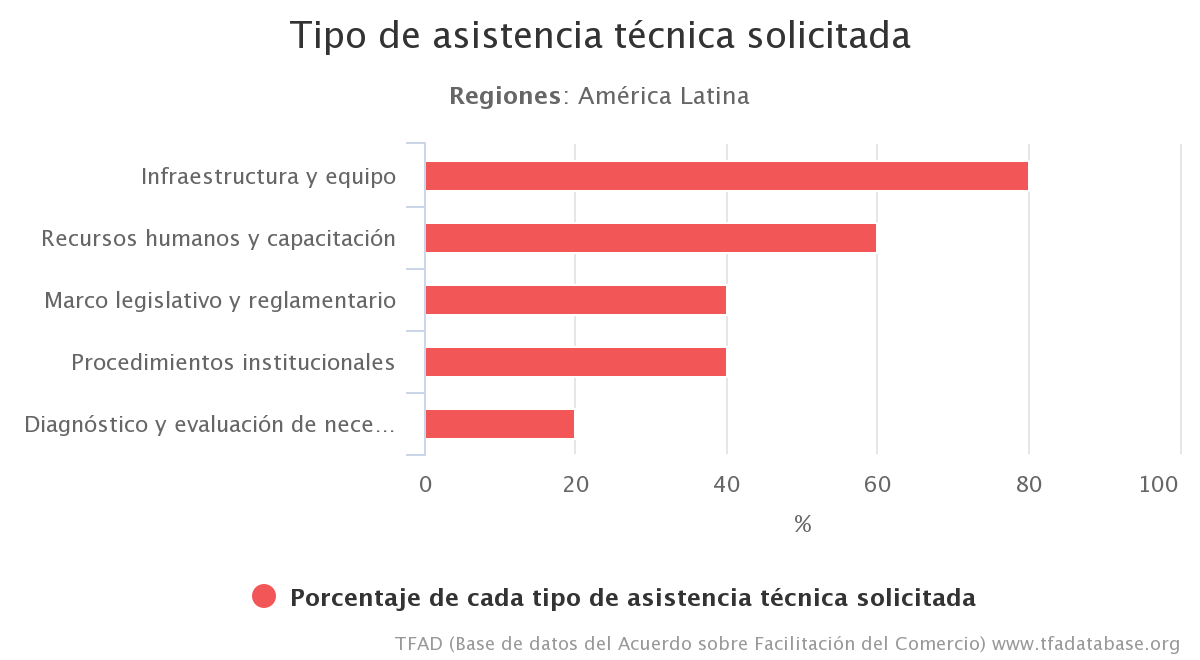 www.tfadatabase.org
[Speaker Notes: These figures are based on implementation commitments by all WTO Members (developed, developing and LDCs)]
Artículo 10.1 (Formalidades) y 10.2 (aceptación de copias)
Situación de América Latina (05.2018)
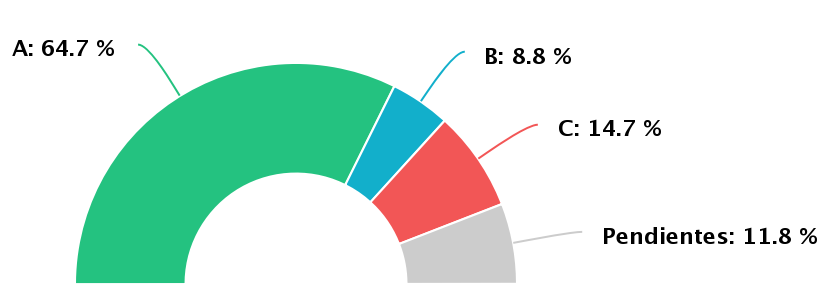 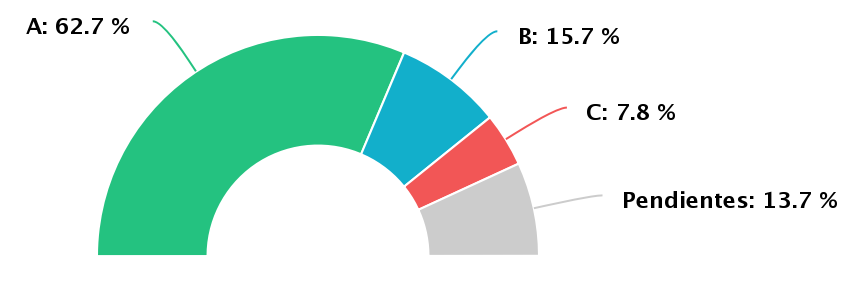 10.1
10.2
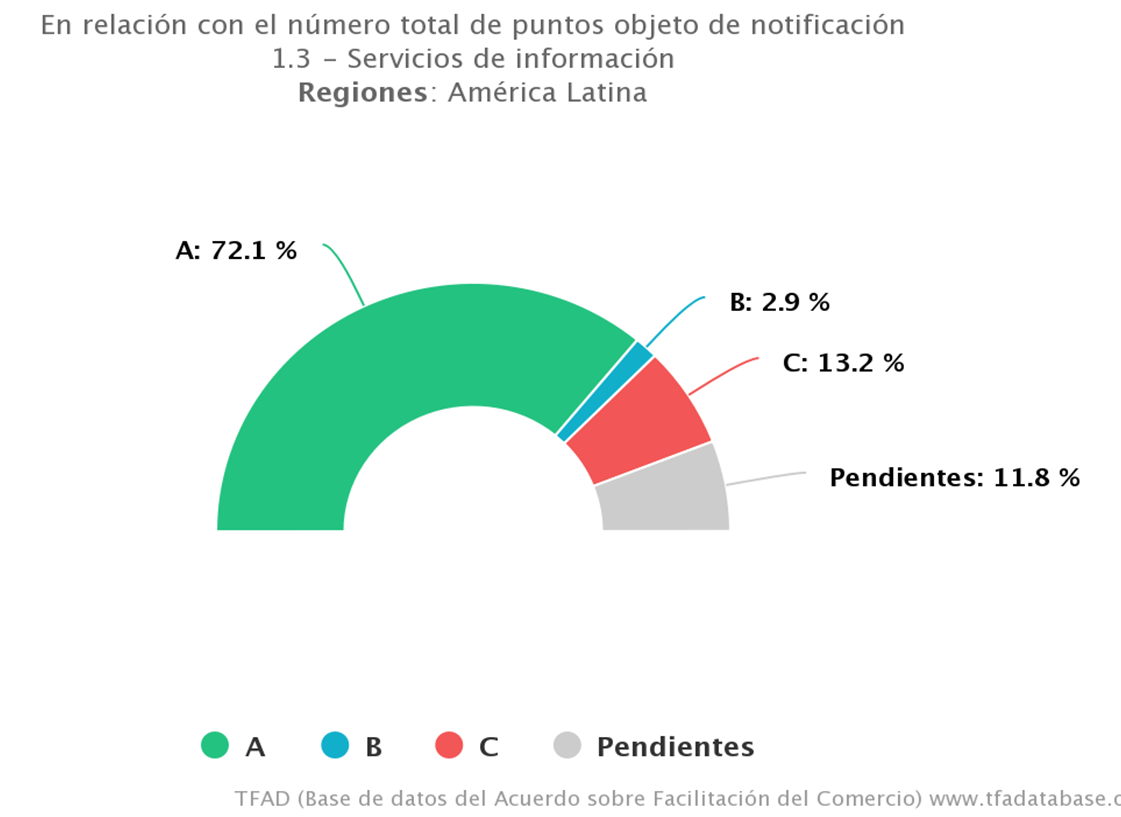 www.tfadatabase.org
[Speaker Notes: These figures are based on implementation commitments by all WTO Members (developed, developing and LDCs)]
Artículo 10.1 (Formalidades) y 10.2 (aceptación de copias)
Situación de América Latina (05.2018)
¿Cuáles países Latinoamericanos notificaron categoría C?
10.1
Bolivia
Honduras
Nicaragua
Paraguay
Perú
10.2
Costa Rica
Honduras
www.tfadatabase.org
[Speaker Notes: These figures are based on implementation commitments by all WTO Members (developed, developing and LDCs)]
Artículo 10.1 (Formalidades) 
Situación de América Latina (05.2018)
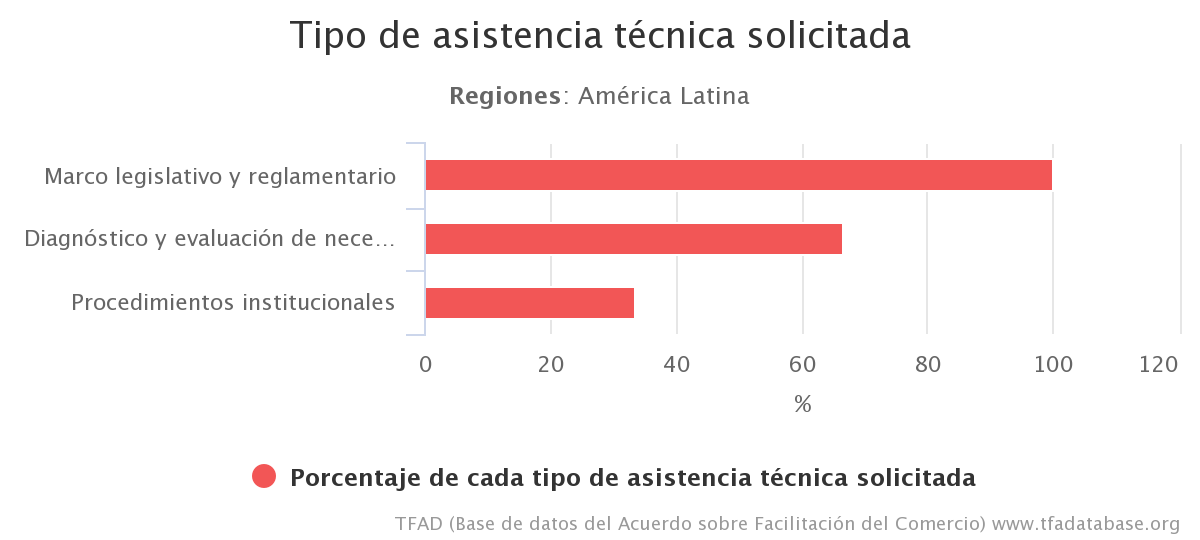 www.tfadatabase.org
[Speaker Notes: These figures are based on implementation commitments by all WTO Members (developed, developing and LDCs)]
10.2 (aceptación de copias)
Situación de América Latina (05.2018)
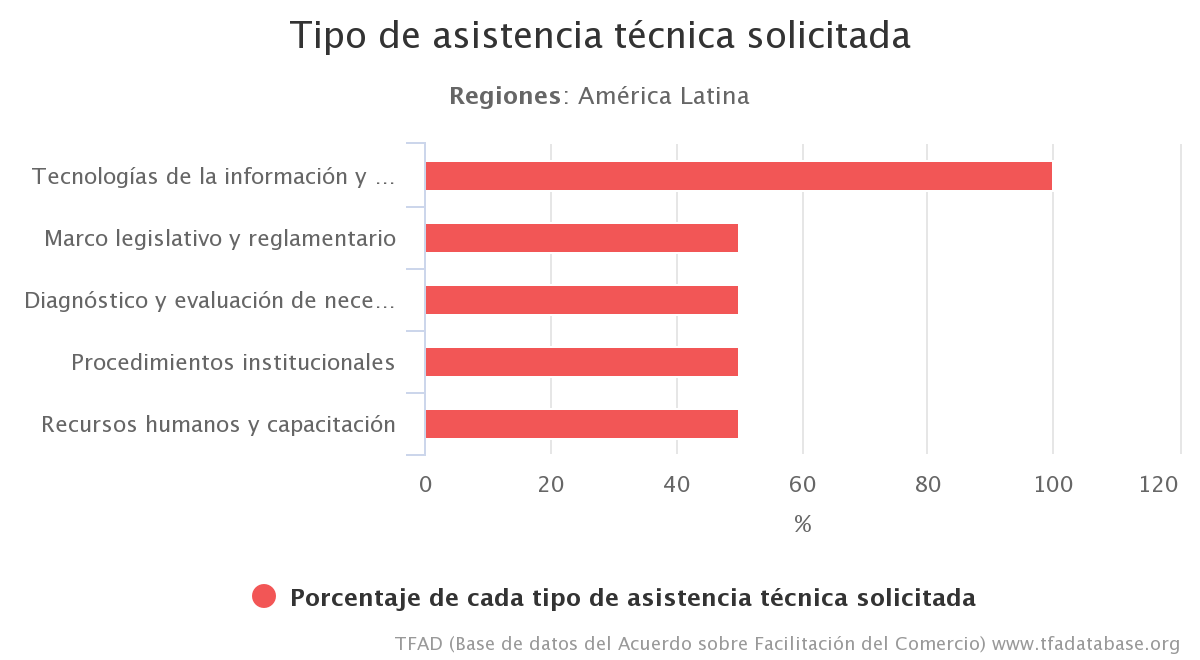 www.tfadatabase.org
[Speaker Notes: These figures are based on implementation commitments by all WTO Members (developed, developing and LDCs)]
Artículo 7.6 (plazos medios de levante)
Situación de América Latina (05.2018)
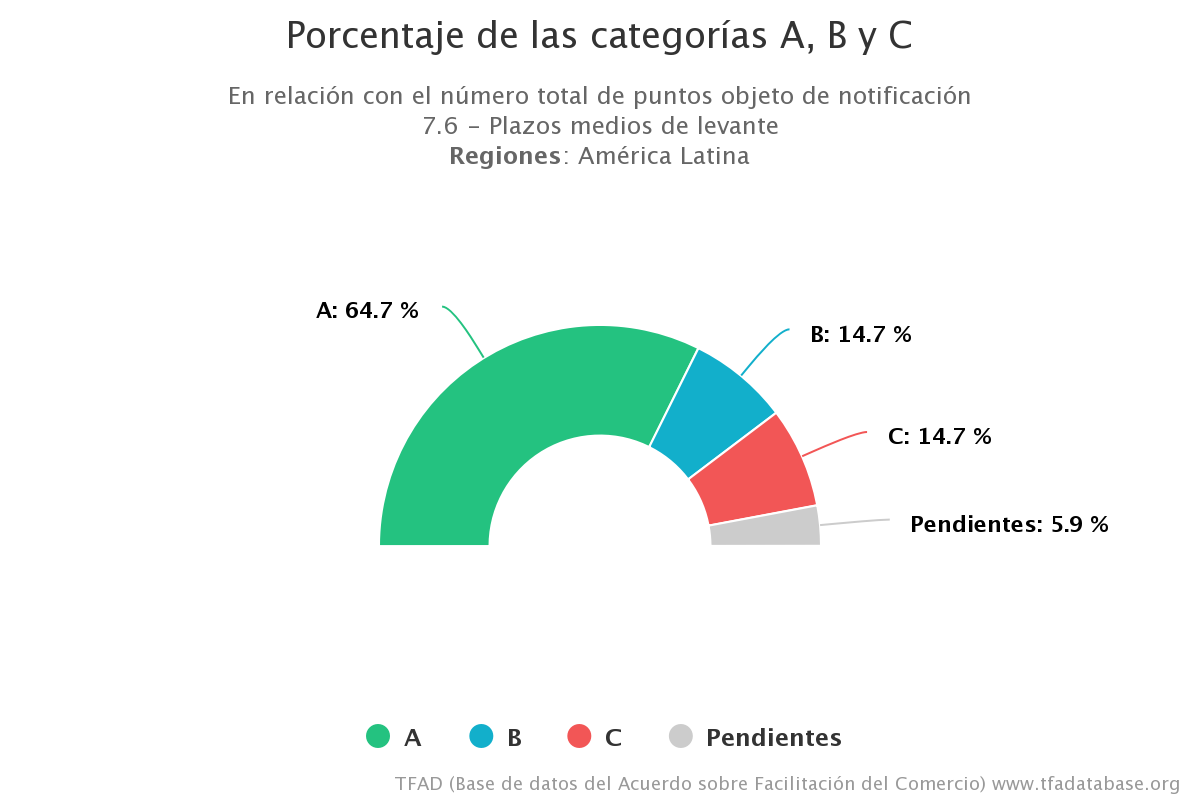 7.6
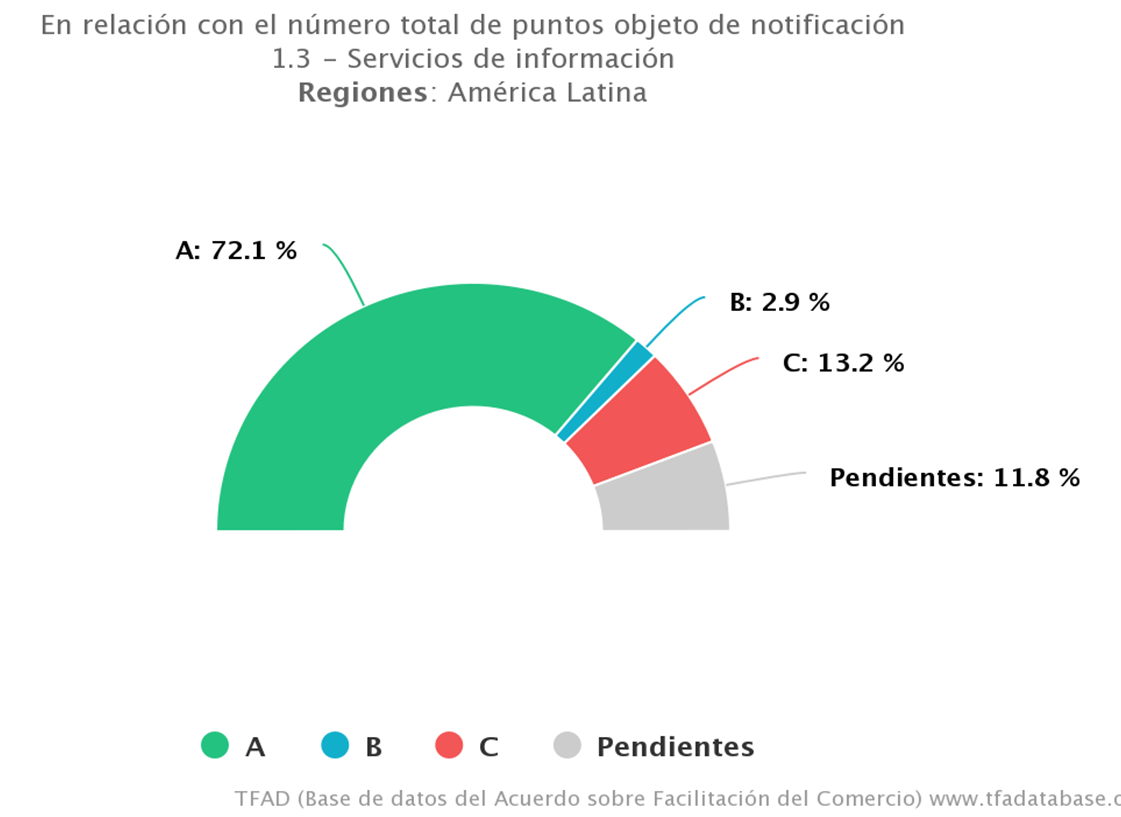 www.tfadatabase.org
[Speaker Notes: These figures are based on implementation commitments by all WTO Members (developed, developing and LDCs)]
Artículo 7.6 (plazos medios de levante)
Situación de América Latina (05.2018)
¿Cuáles países Latinoamericanos notificaron categoría C?
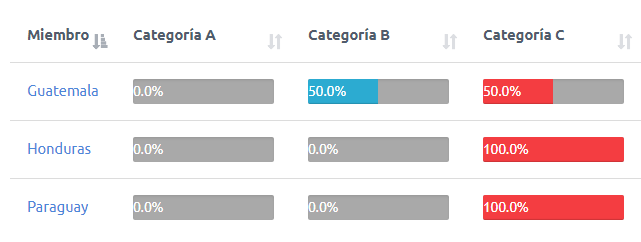 www.tfadatabase.org
[Speaker Notes: These figures are based on implementation commitments by all WTO Members (developed, developing and LDCs)]
Artículo 7.6 (plazos medios de levante)
Situación de América Latina (05.2018)
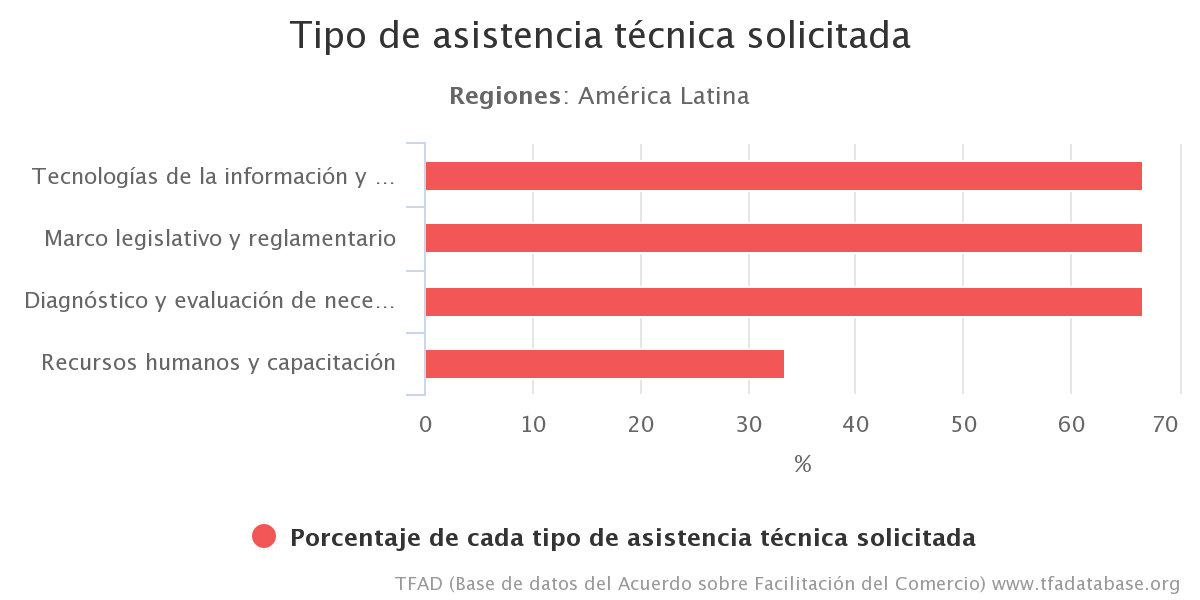 www.tfadatabase.org
[Speaker Notes: These figures are based on implementation commitments by all WTO Members (developed, developing and LDCs)]
Artículo 7.7 (Operador Autorizado)
Situación de América Latina (05.2018)
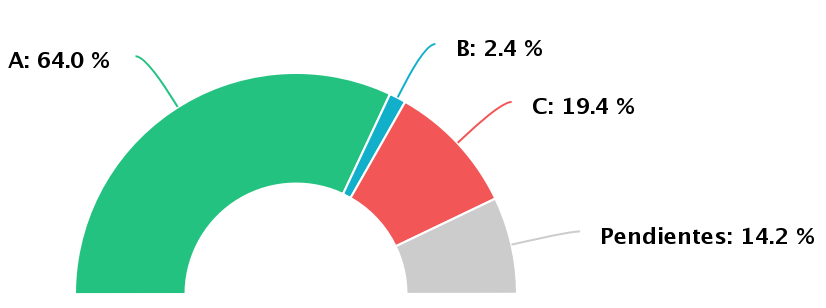 7.7
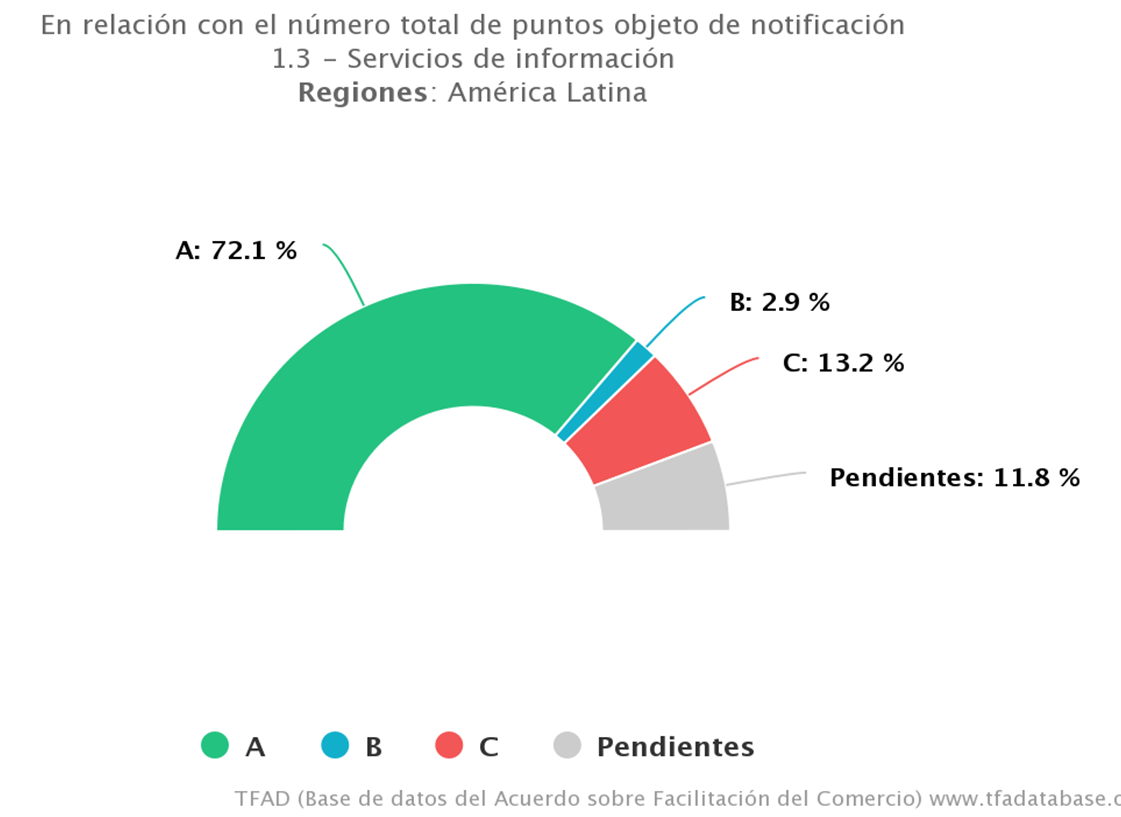 www.tfadatabase.org
[Speaker Notes: These figures are based on implementation commitments by all WTO Members (developed, developing and LDCs)]
Artículo 7.7 (Operador Autorizado)
Situación de América Latina (05.2018)
¿Cuáles países Latinoamericanos notificaron categoría C?
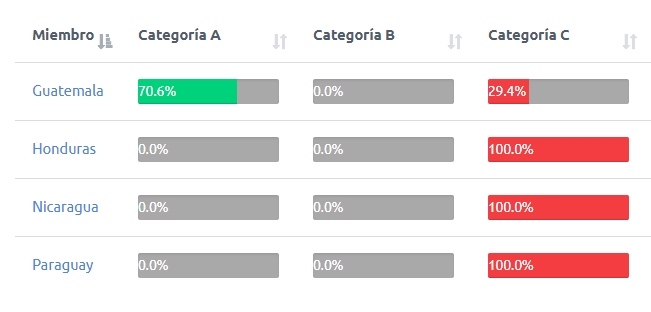 www.tfadatabase.org
[Speaker Notes: These figures are based on implementation commitments by all WTO Members (developed, developing and LDCs)]
Artículo 7.7 (Operador Autorizado)
Situación de América Latina (05.2018)
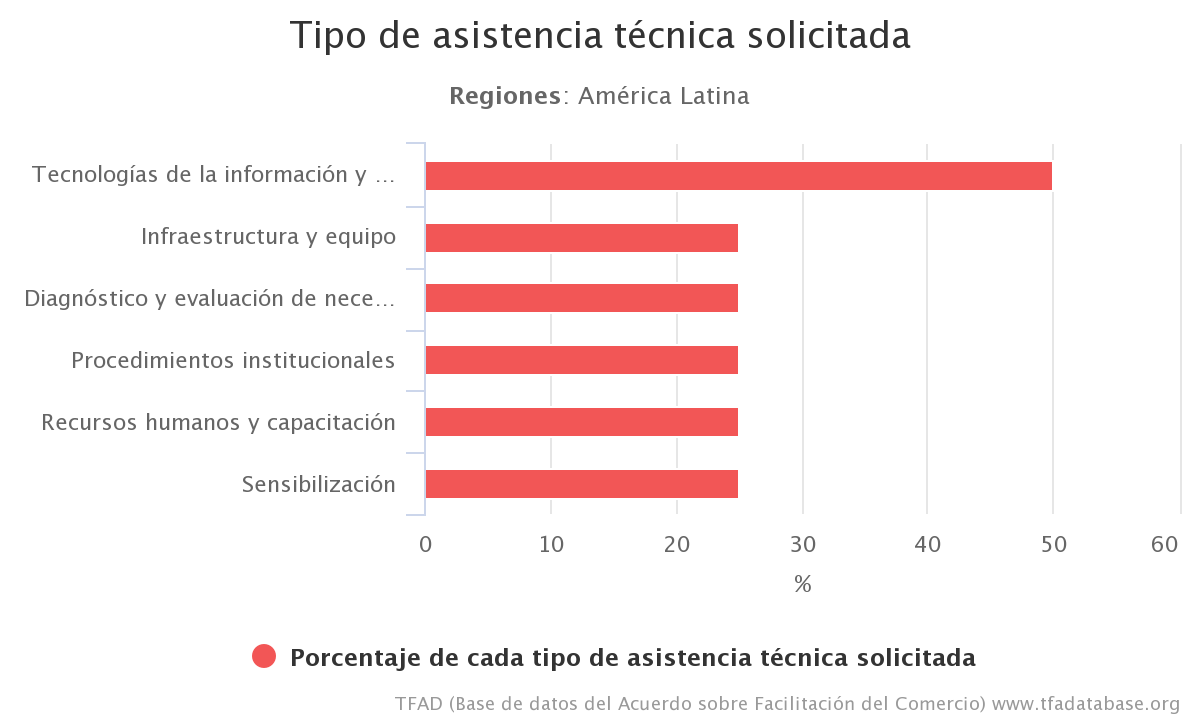 www.tfadatabase.org
[Speaker Notes: These figures are based on implementation commitments by all WTO Members (developed, developing and LDCs)]
Artículo 8 (Cooper. de organismos en frontera)
Situación de América Latina (05.2018)
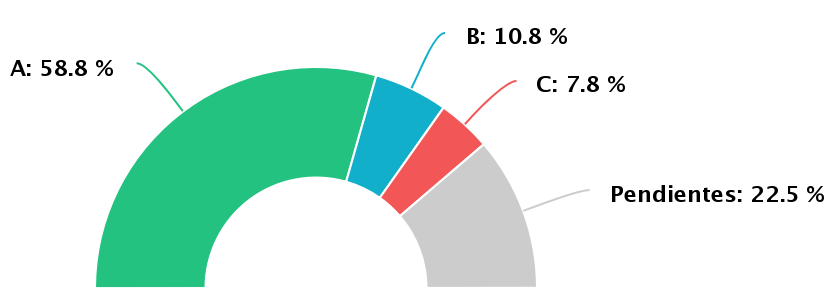 8
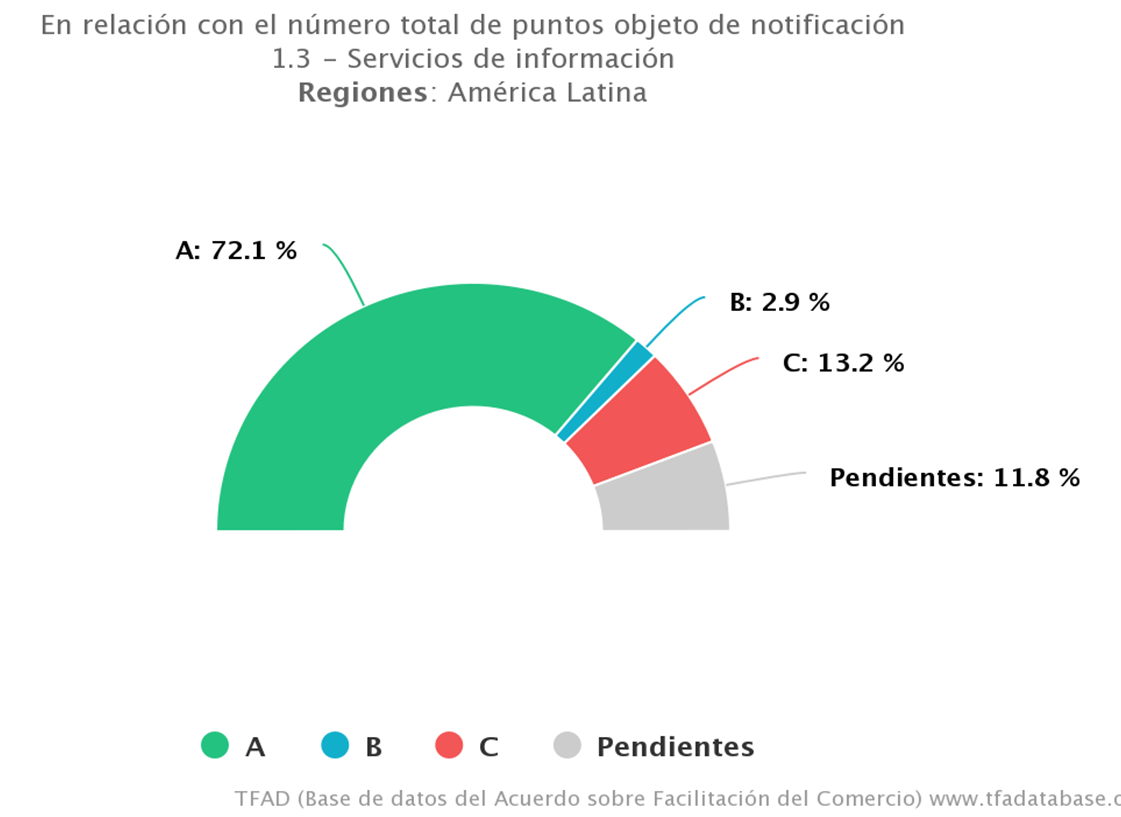 www.tfadatabase.org
[Speaker Notes: These figures are based on implementation commitments by all WTO Members (developed, developing and LDCs)]
Artículo 8 (Cooper. de organismos en frontera)
Situación de América Latina (05.2018)
¿Cuáles países Latinoamericanos notificaron categoría C?
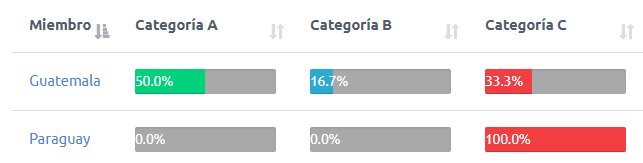 www.tfadatabase.org
[Speaker Notes: These figures are based on implementation commitments by all WTO Members (developed, developing and LDCs)]
Artículo 8 (Cooper. de organismos en frontera)
Situación de América Latina (05.2018)
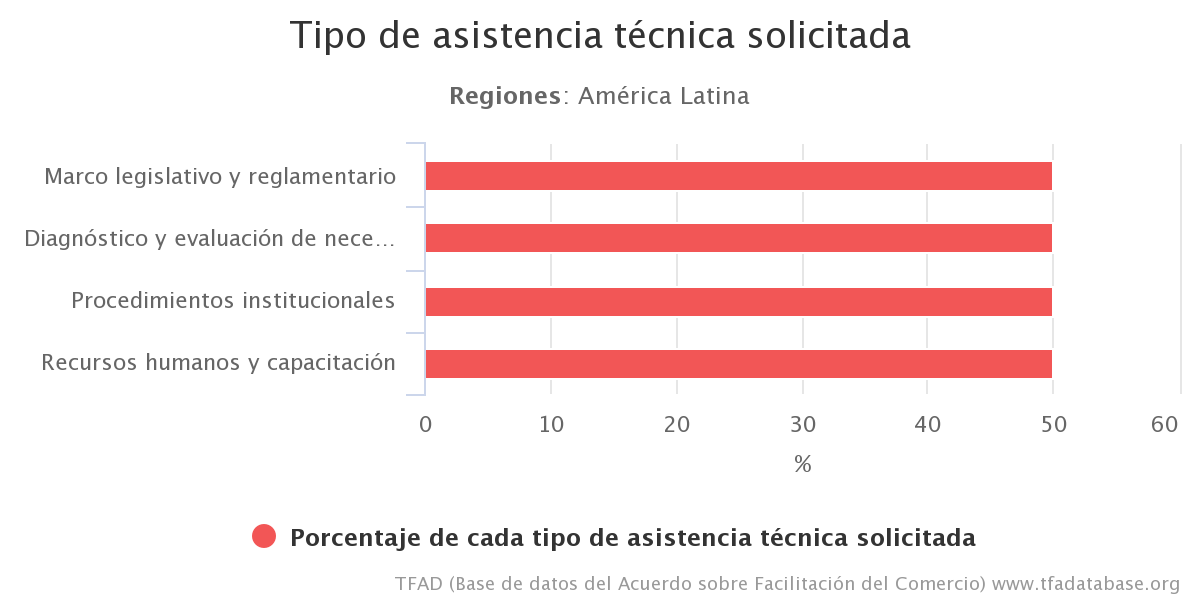 www.tfadatabase.org
[Speaker Notes: These figures are based on implementation commitments by all WTO Members (developed, developing and LDCs)]
Artículo 10.4 (Ventanilla Única)
Situación de América Latina (05.2018)
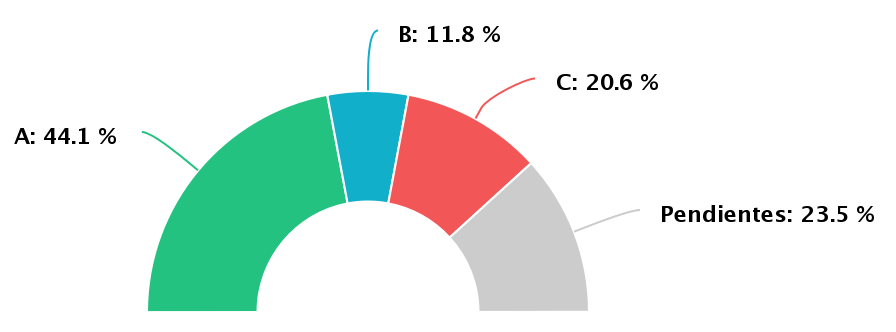 10.4
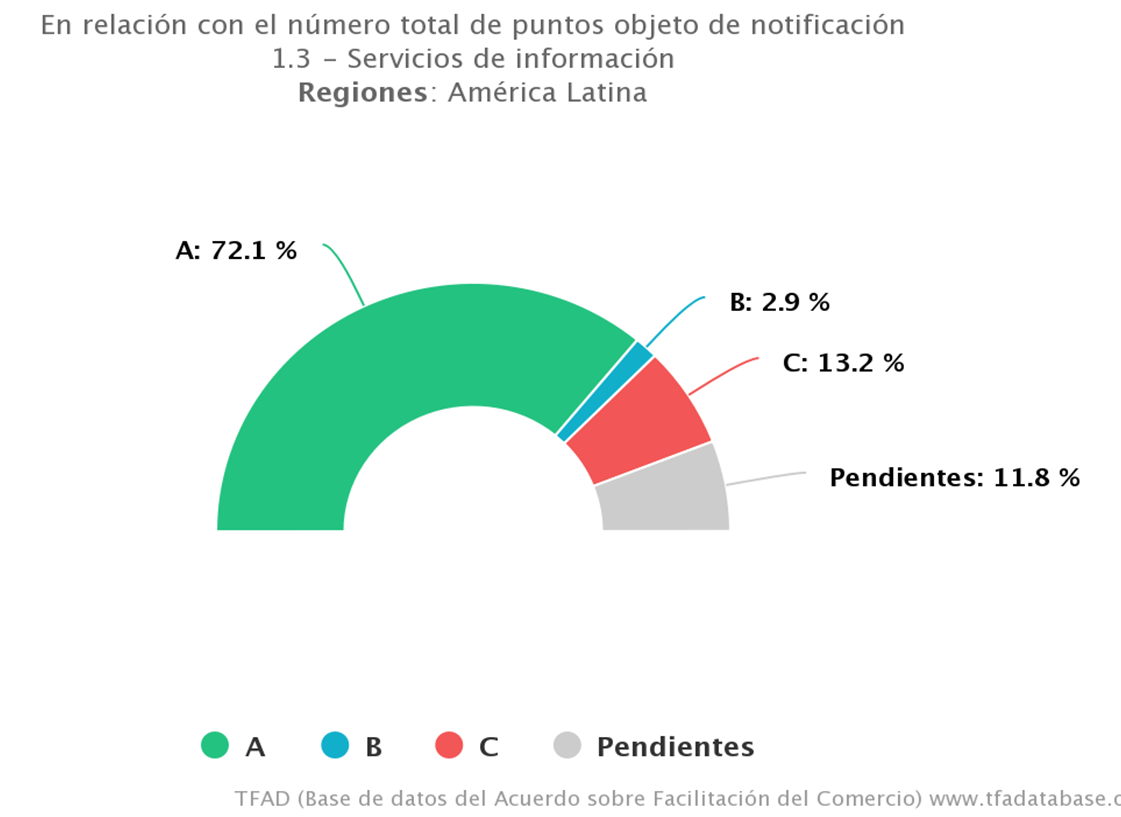 www.tfadatabase.org
[Speaker Notes: These figures are based on implementation commitments by all WTO Members (developed, developing and LDCs)]
Artículo 10.4 (Ventanilla Única)
Situación de América Latina (05.2018)
¿Cuáles países Latinoamericanos notificaron categoría C?
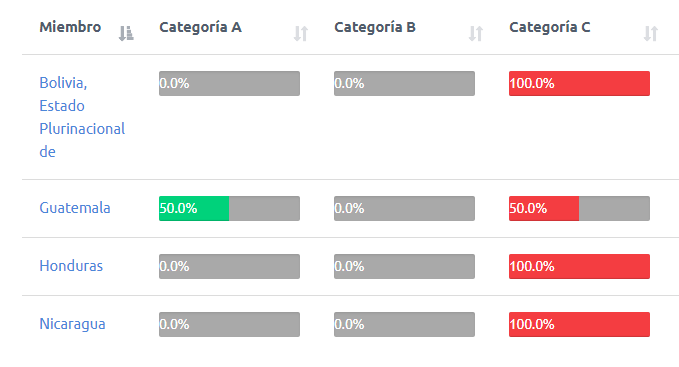 www.tfadatabase.org
[Speaker Notes: These figures are based on implementation commitments by all WTO Members (developed, developing and LDCs)]
Artículo 10.4 (Ventanilla Única)
Situación de América Latina (05.2018)
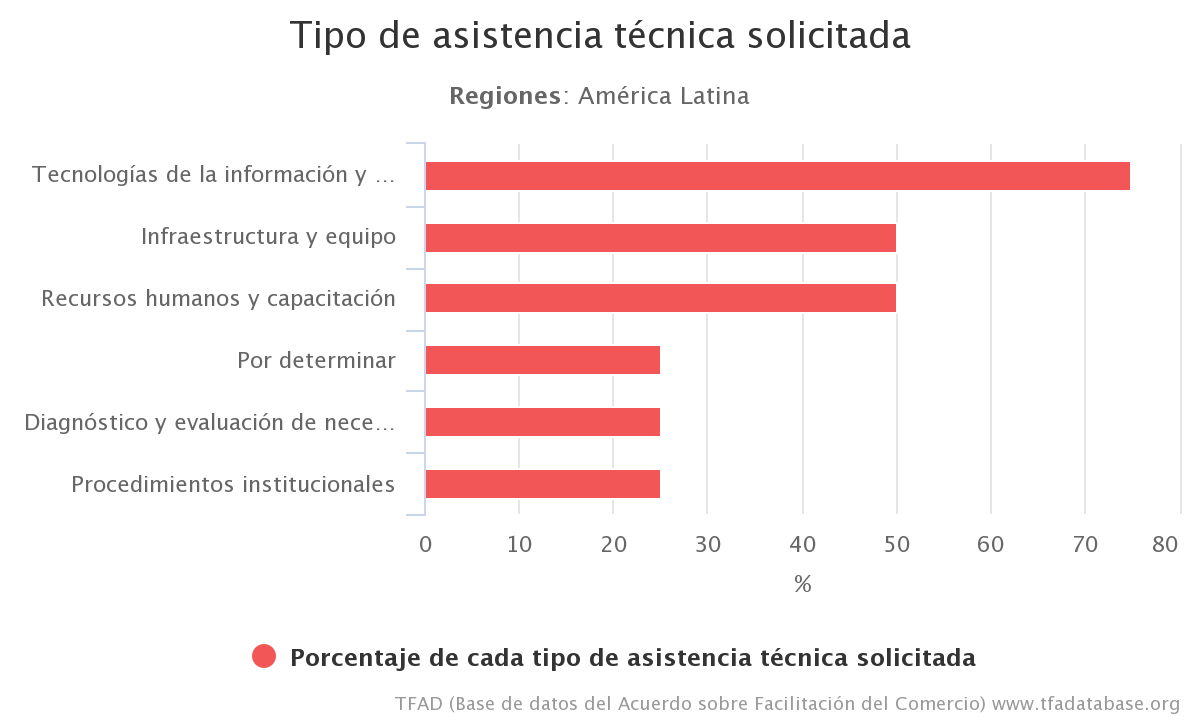 www.tfadatabase.org
[Speaker Notes: These figures are based on implementation commitments by all WTO Members (developed, developing and LDCs)]
¡Gracias!

Roy.Santana@wto.org
26